Allegato C
Sulla busta A  scrivere:

“DOCUMENTI PER LA PARTECIPAZIONE L’ASTA PUBBLICA DEL GIORNO 14/01/2020  – LOTTO N. _____ O LOTTI N.RI _____ DI VEICOLI - ALLEGATO A*
N.B. *(Indicare il/i numero/i di lotto/i per il/i quale/i si intende concorrere)
Sulla busta B scrivere:

“OFFERTA DI ACQUISTO PER L’ASTA PUBBLICA DEL GIORNO 14/01/2020  – LOTTO N. _____ O LOTTI N.RI _____ DI VEICOLI -  ALLEGATO B*
N.B. *(Indicare il/i numero/i di lotto/i per il/i quale/i si intende concorrere)
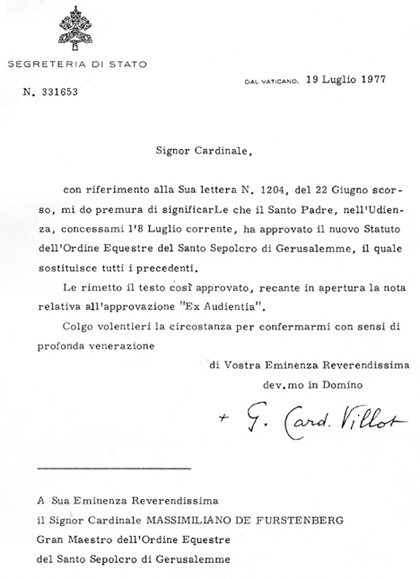 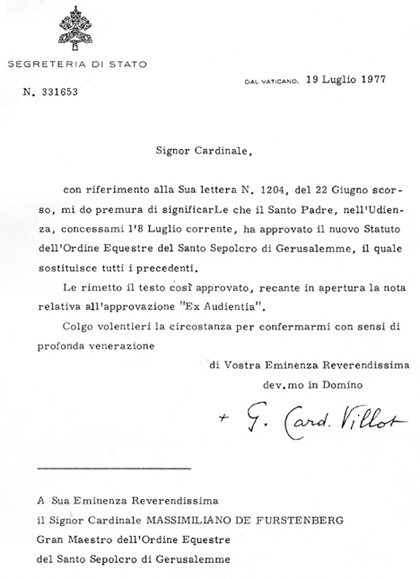 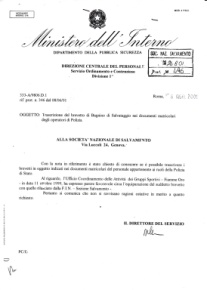 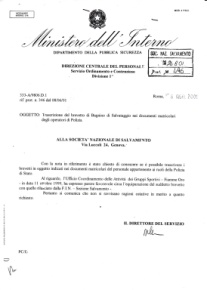 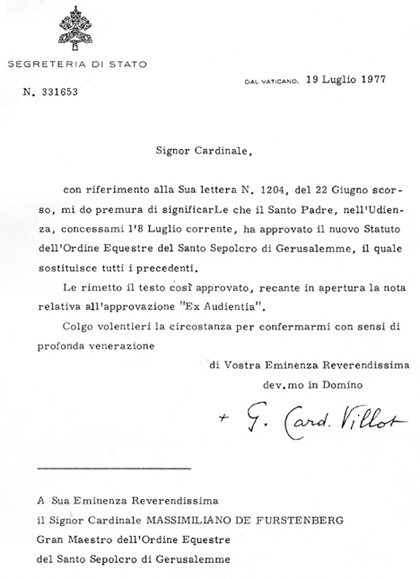 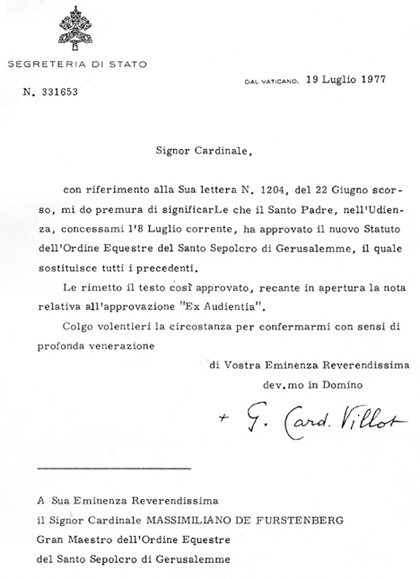 - Allegato B
Allegato A - Dichiarazione art. 46 D.P.R. 445/20001
- Documenti
- Assegno circolare N.T. pari al 20% dell’importo a  
  base d’asta
- Visura Camerale2
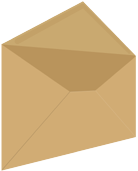 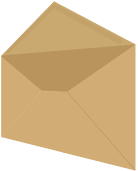 Busta
A
Busta
B
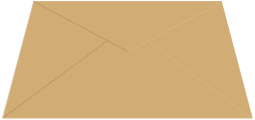 NOTE
1) Dichiarazione  attestante  che il soggetto medesimo non è interdetto, inabilitato o che,  a suo carico, non sono in corso procedimenti penali.

2) Se per conto di ditte individuali, società di fatto o persone giuridiche.
- Per le buste: ricorda di sigillare ciascuna e firmare tutti i lembi.

- Per gli allegati: non omettere in nessun caso data e firma, pena l’annullamento  dell’offerta.
BUSTA
Sulla busta 3 scrivere:

L’ASTA PUBBLICA DEL GIORNO 14/01/2020  – LOTTO N. _____ O LOTTI N.RI _____* 
N.B. *(Indicare il/i numero/i di lotto/i per il/i quale/i si intende concorrere)